Live Register Flows Analysis
Outline
- Motivation
- Methodology
- Some Analysis
- High Level Data Flows
- Graphs – Using R Software
ADC Seminar
20th February 2014

Catalina.Gonzalez@cso.ie
Motivation
In depth analysis of unemployment in Ireland
Part of the Role of ADC - Promote and use data to inform decision making/ further develop the  Irish Statistical System.
Simple Methodology
Identify those on the Live Register on the last Friday of the month (as per the Live Register methodology)
Compare with previous month 
   Stayers - Those that are present in both months
   Joiners - Those that are present in current month but not in previous month
   Leavers - Those that are present in previous month but not in current month
Focus on publishing detailed aggregates on Statbank (http://www.cso.ie/px )
Detailed Outputs
Stayers, Leavers and Joiners by Welfare office
 
LRM30 – by sex and age group
LRM31 – by previous occupation held
LRM32 – by marital status
LRM33 – by dependents status
LRM34 – by mortgage or rent indicator
[Speaker Notes: - Look at some age by sex data
  - Look at education occupation over time
  - Look at offices with top 10 leavers/joiners rate
  - Look at Leavers by dependency status for the State]
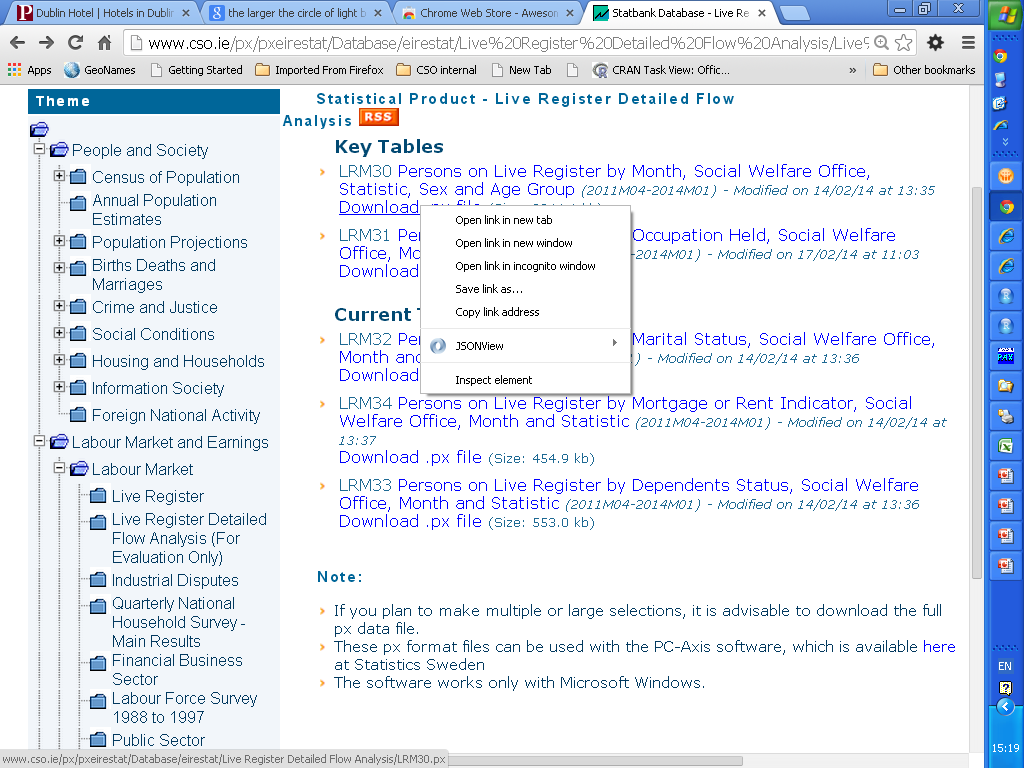 Accessing  the data
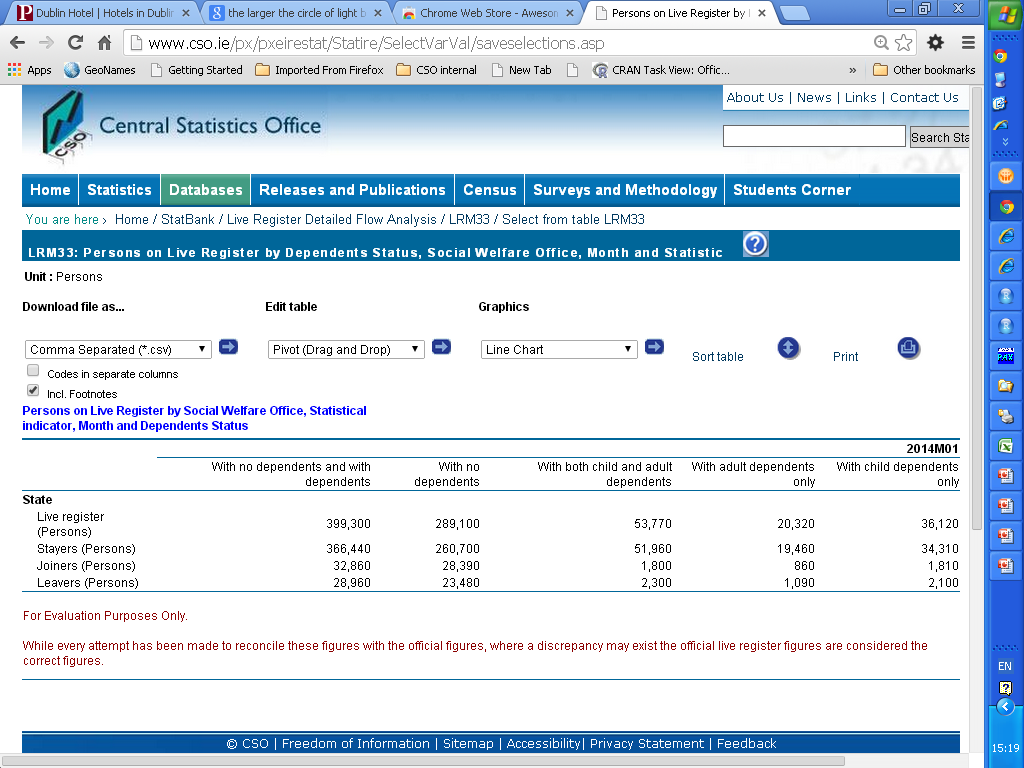 Accessing the data
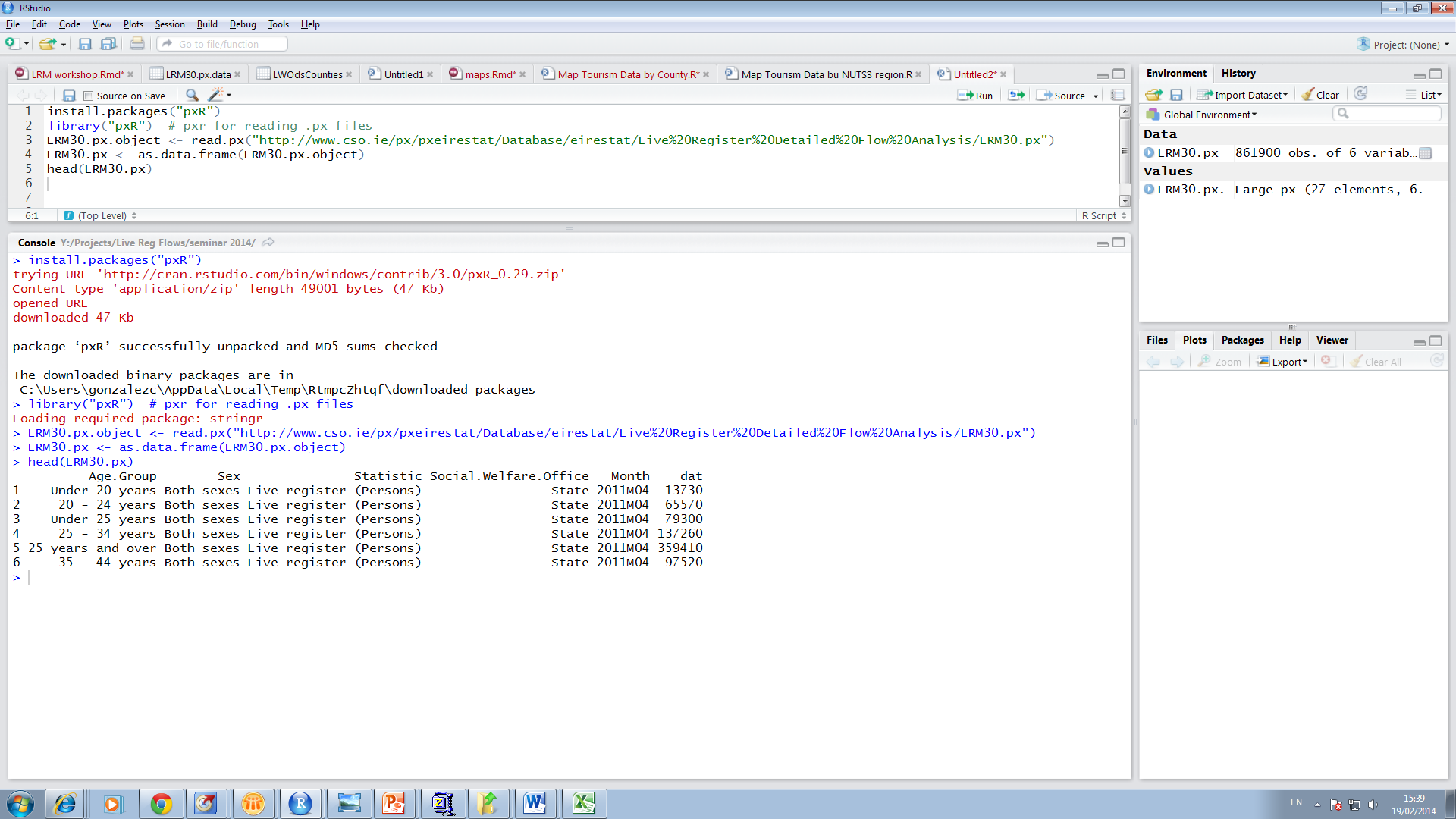 Accessing Statbank with R
Trend and Actual
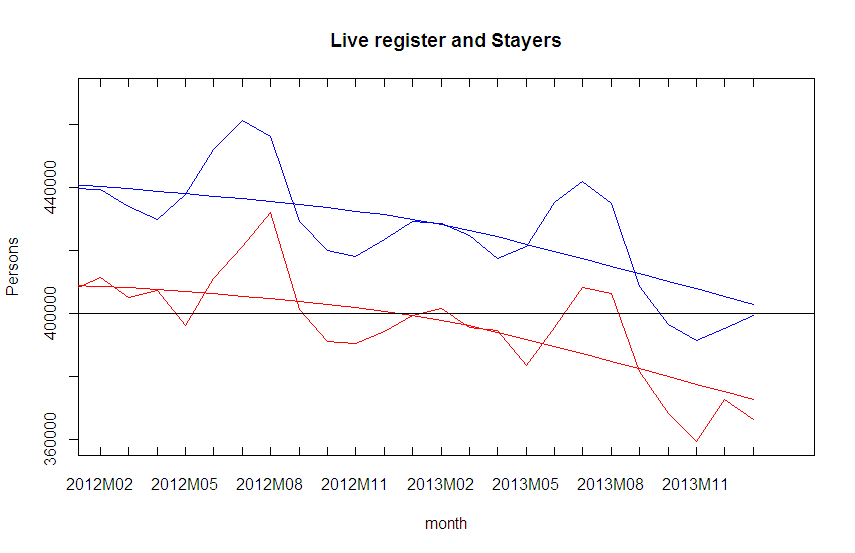 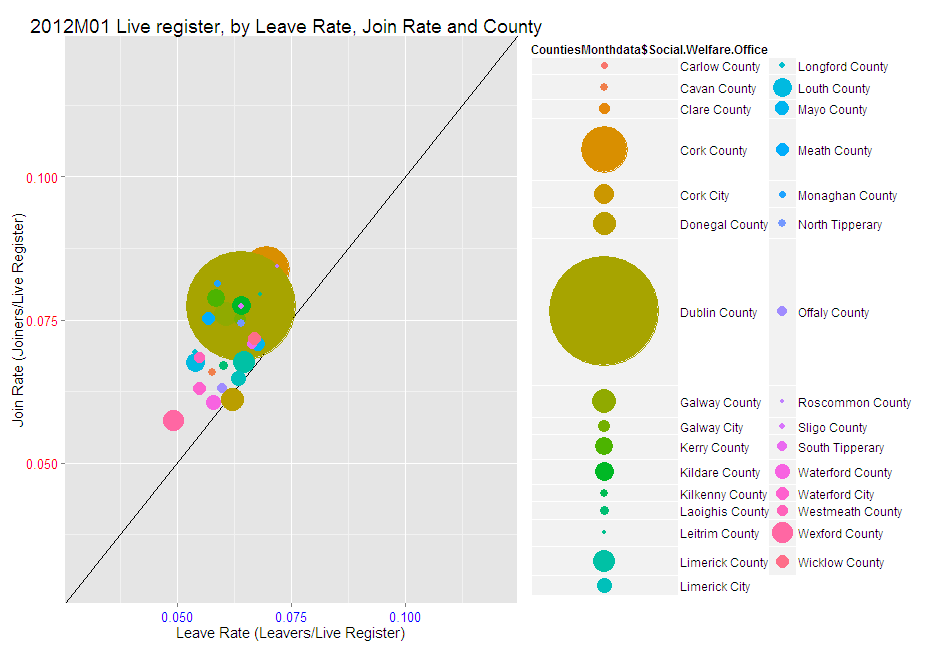 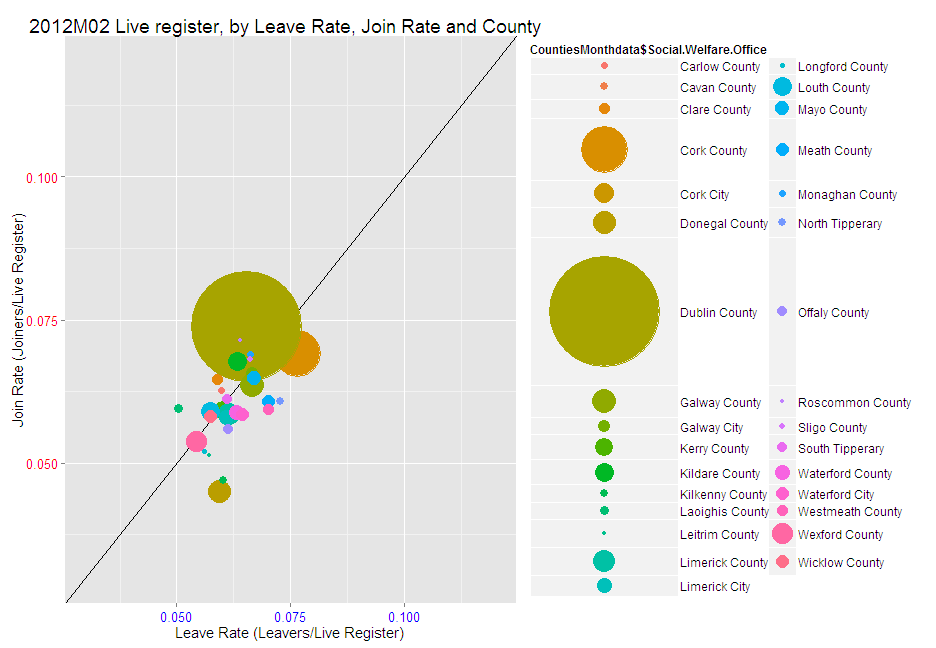 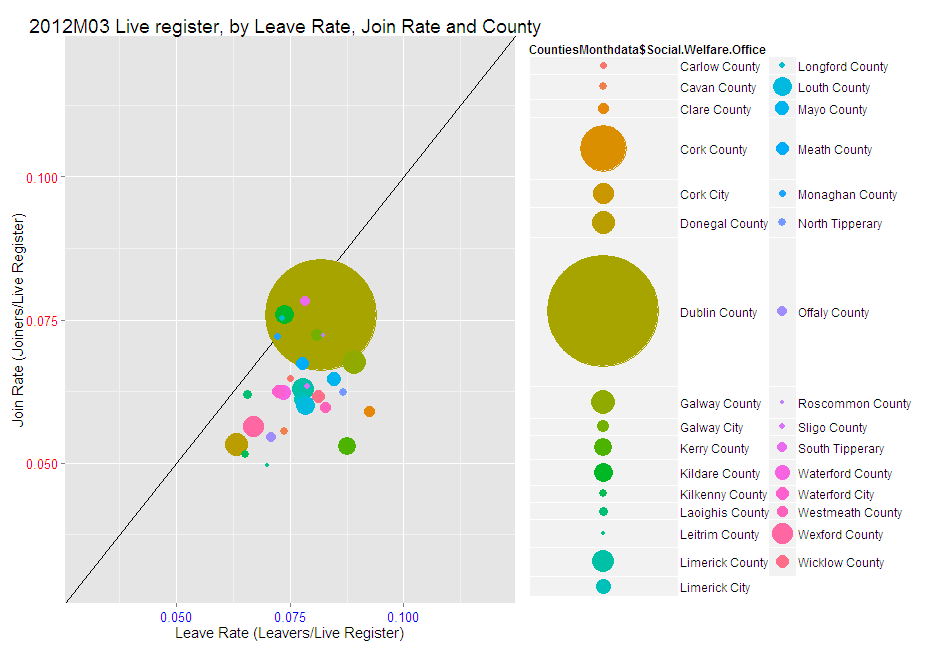 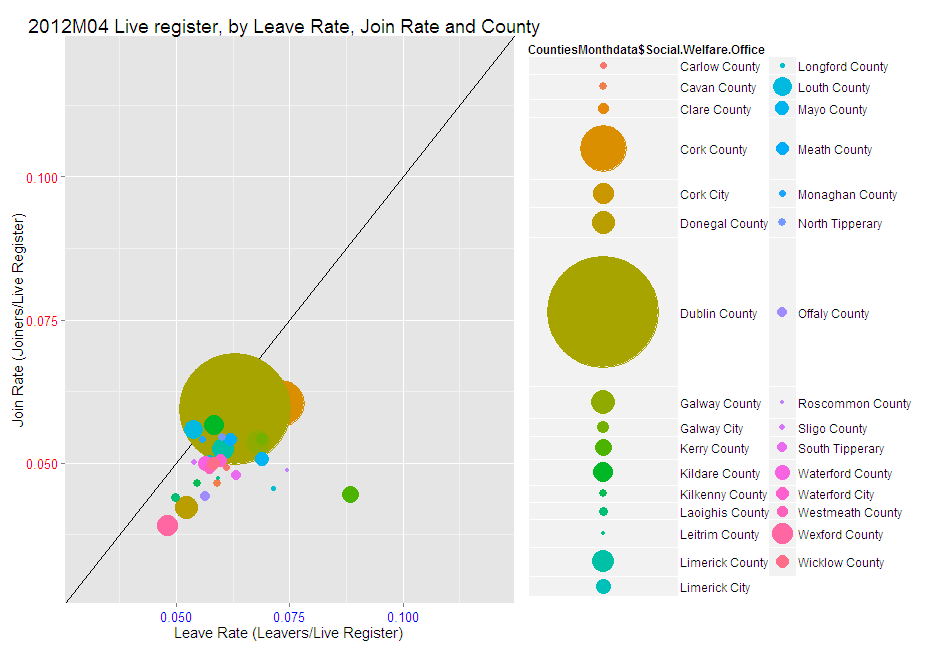 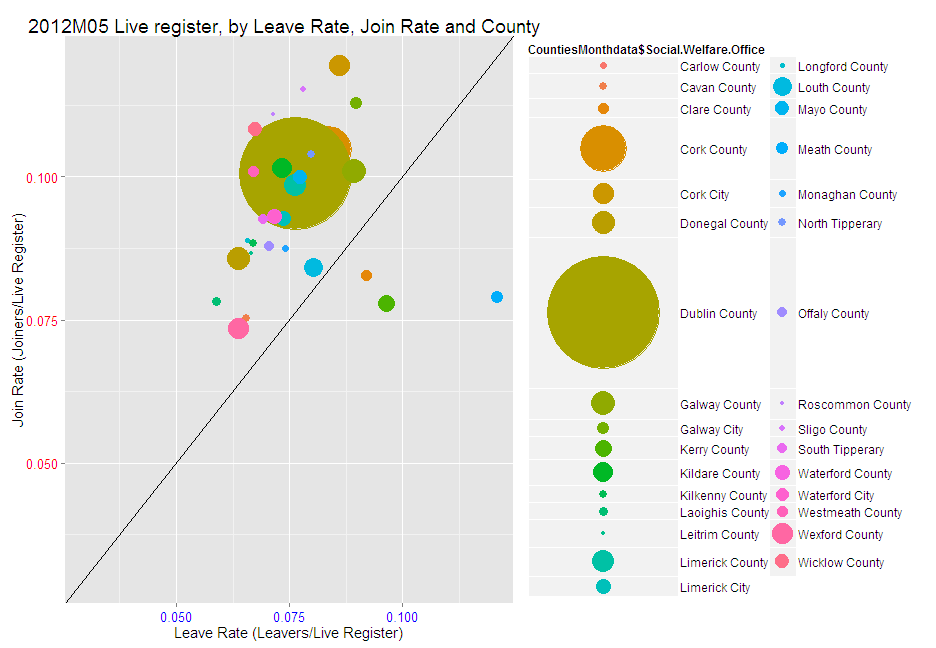 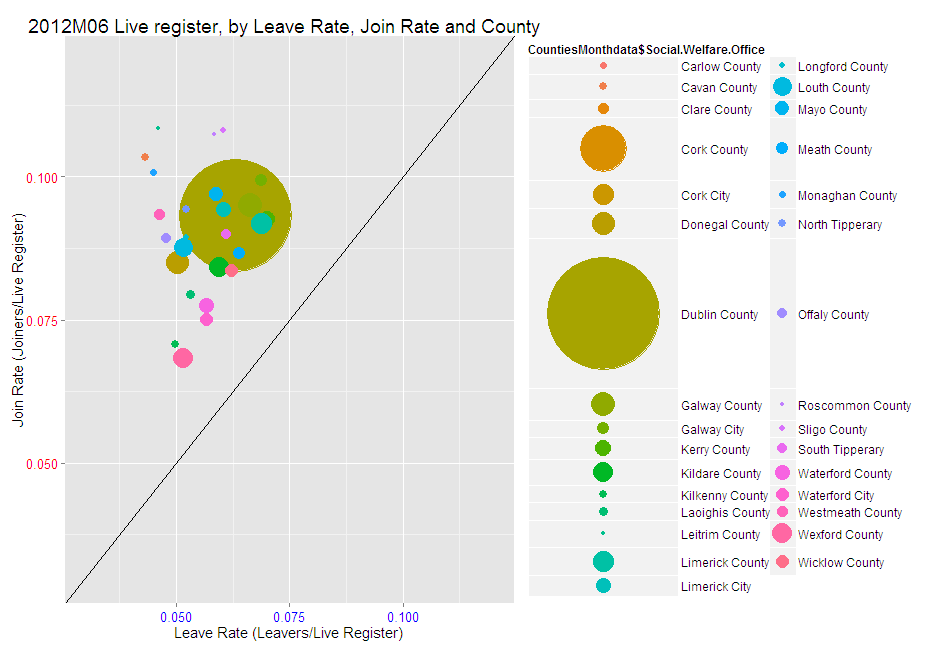 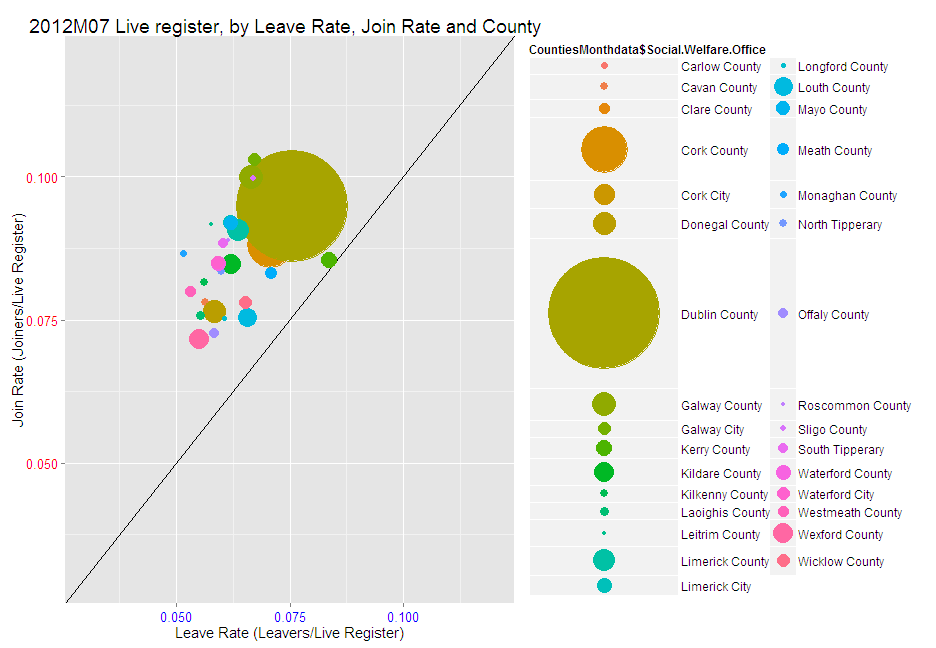 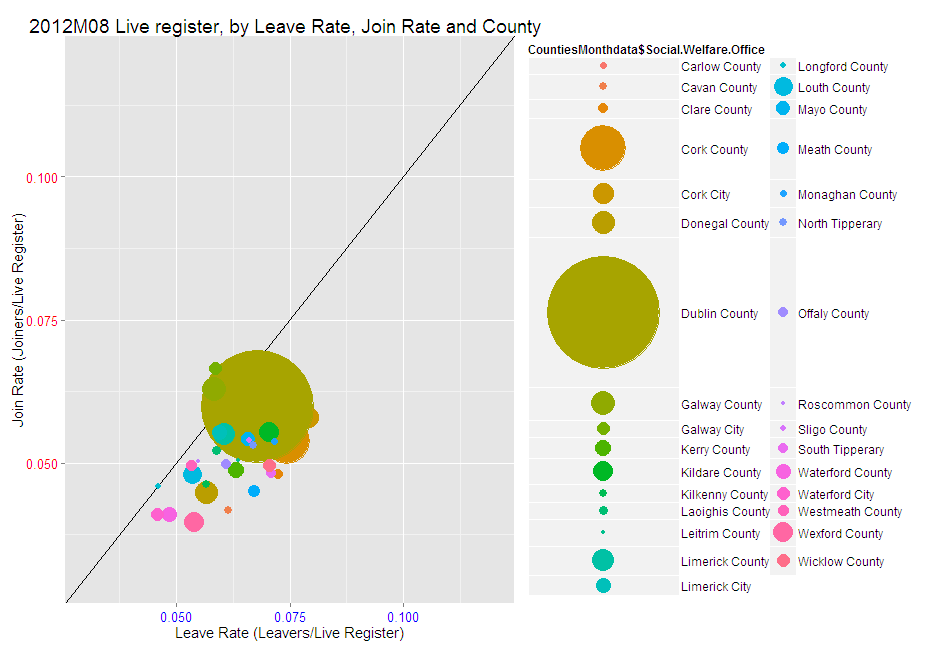 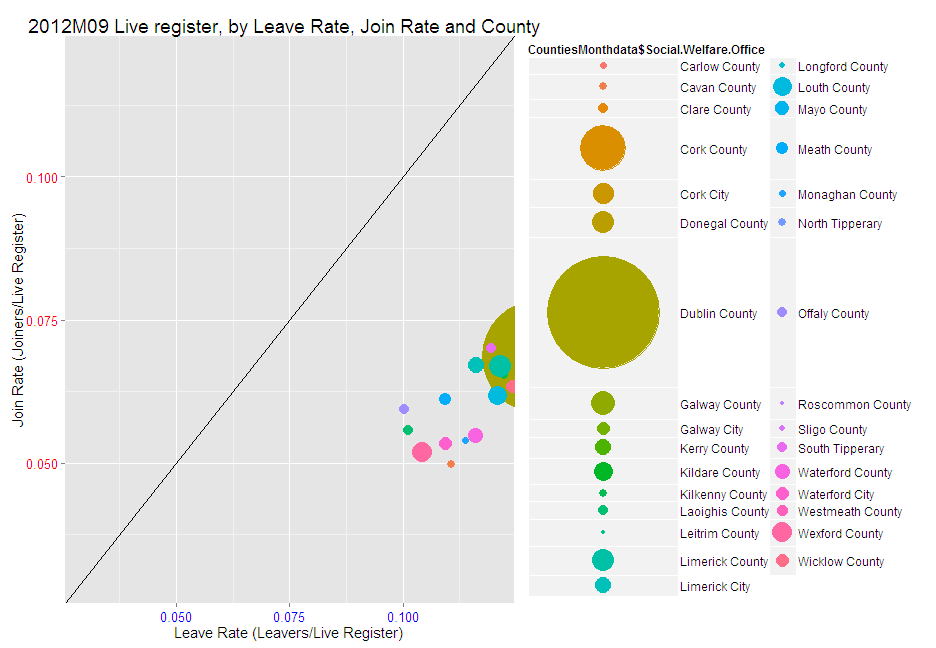 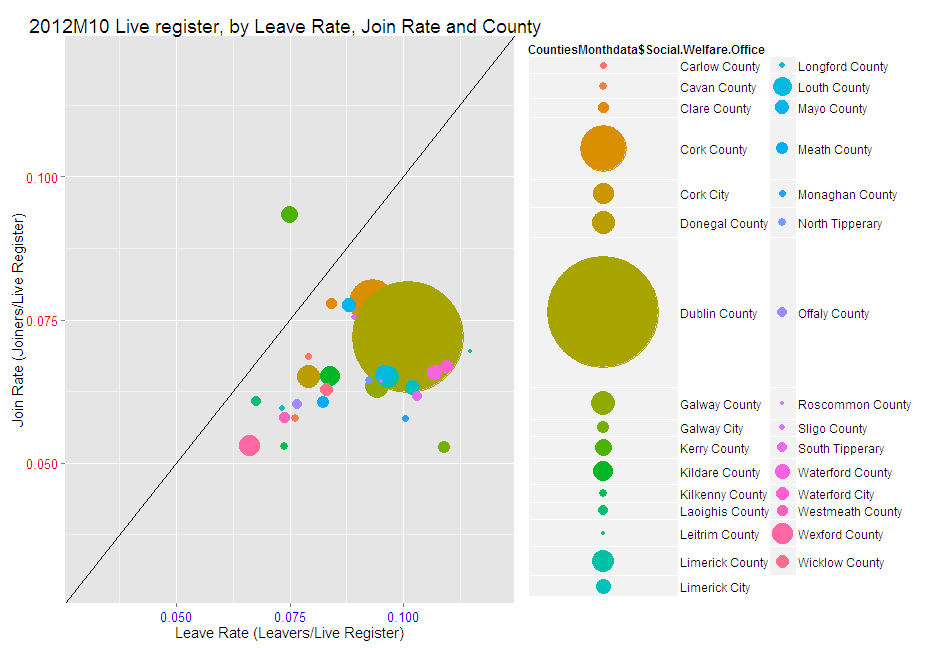 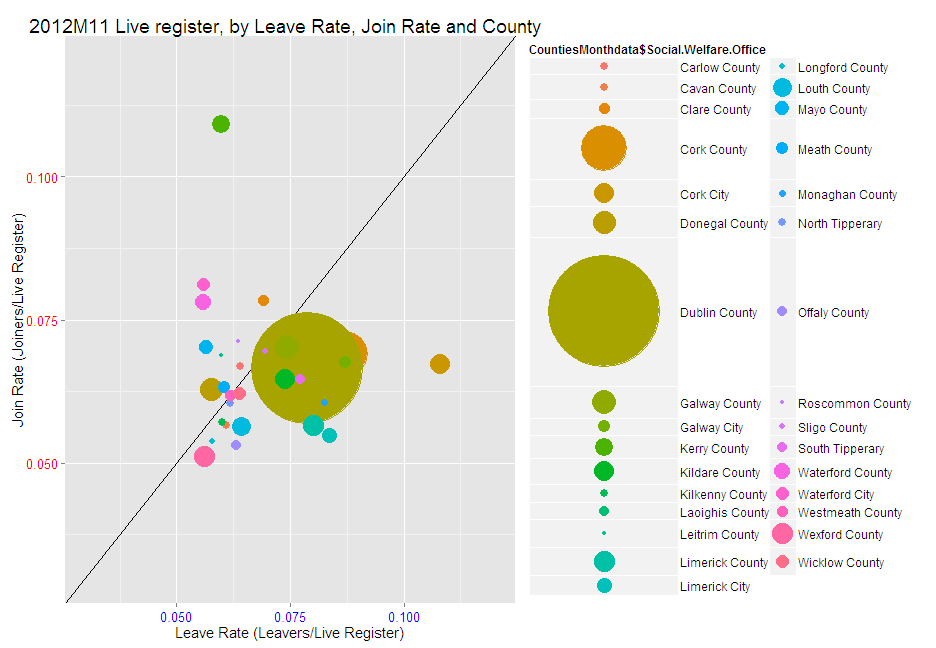 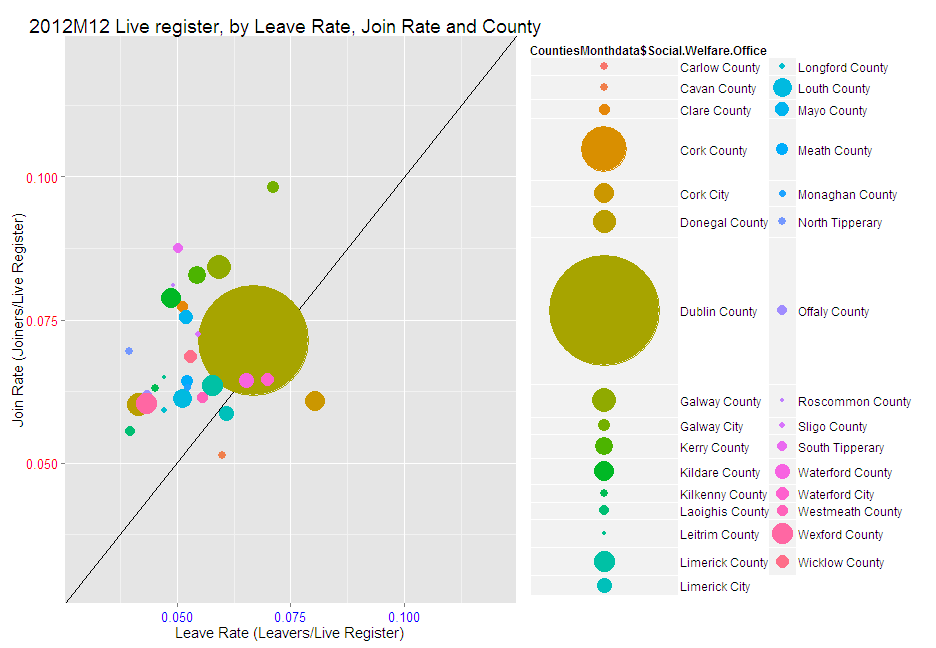 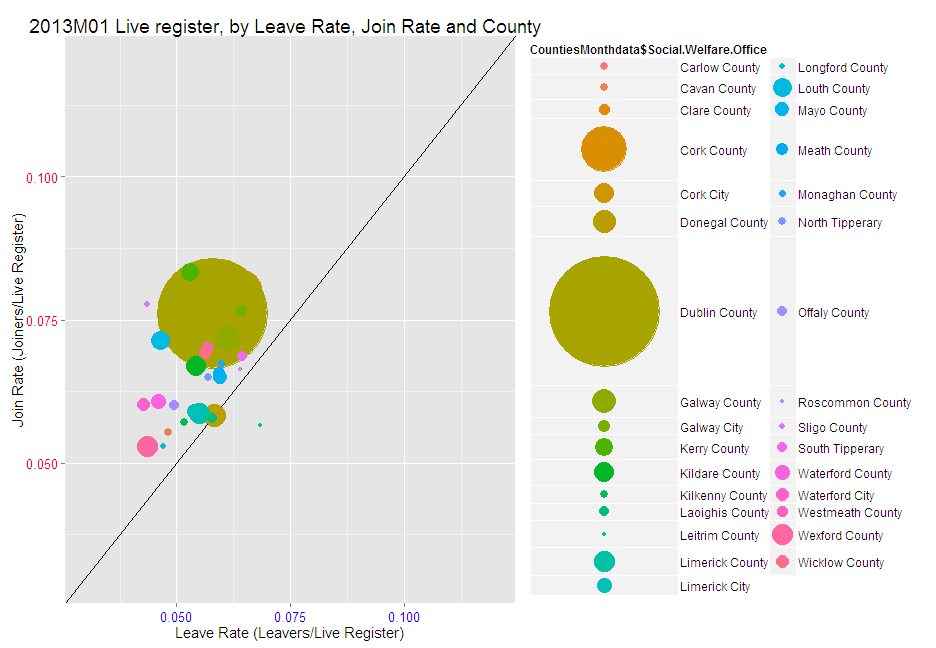 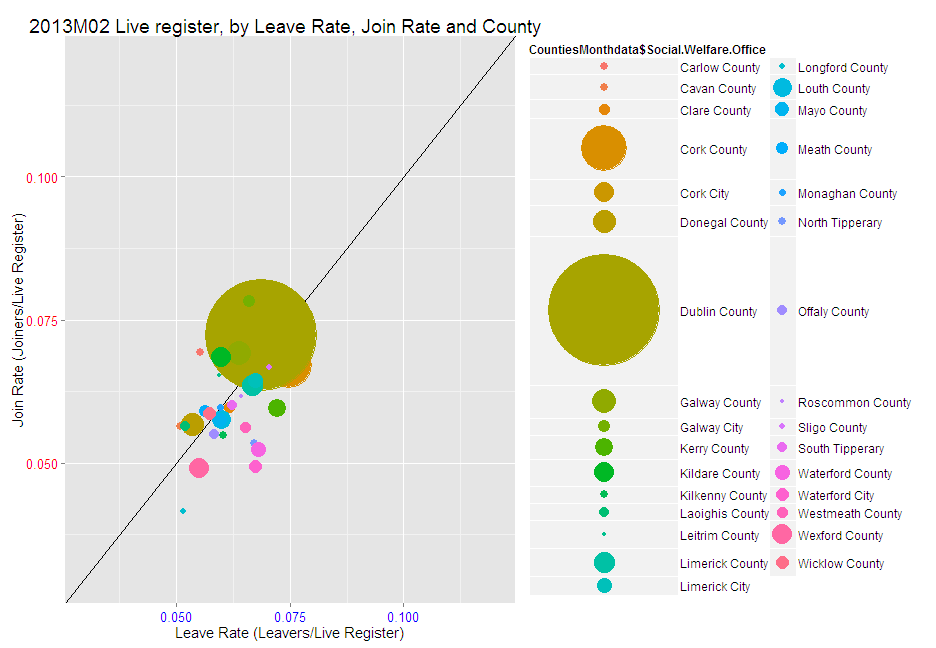 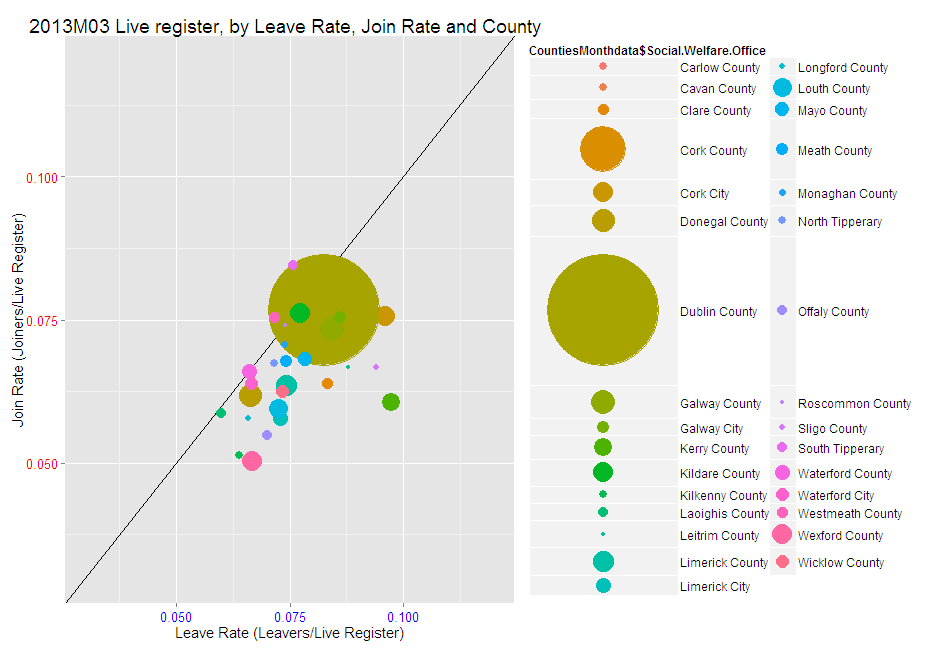 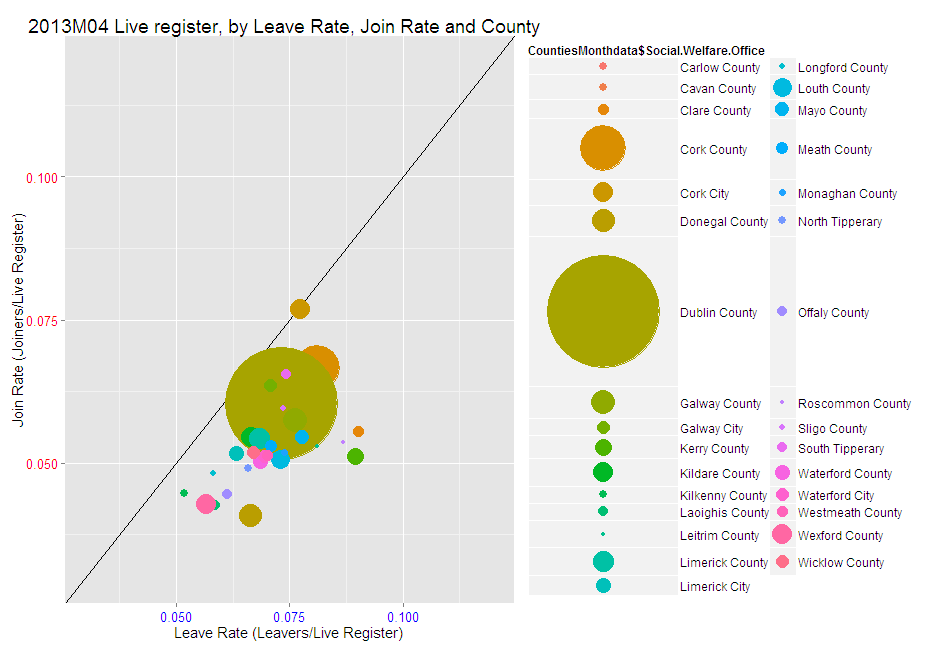 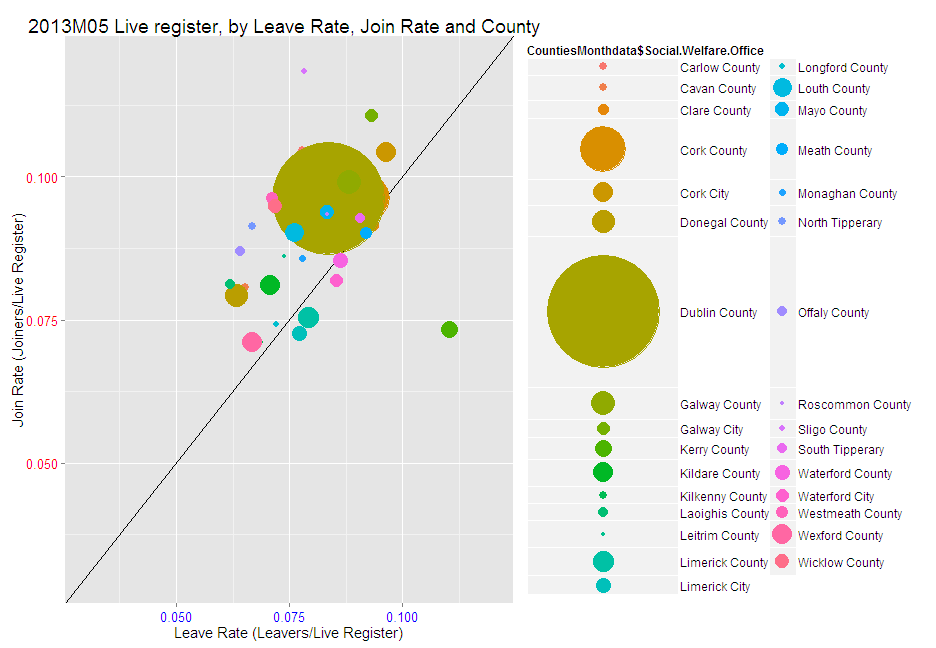 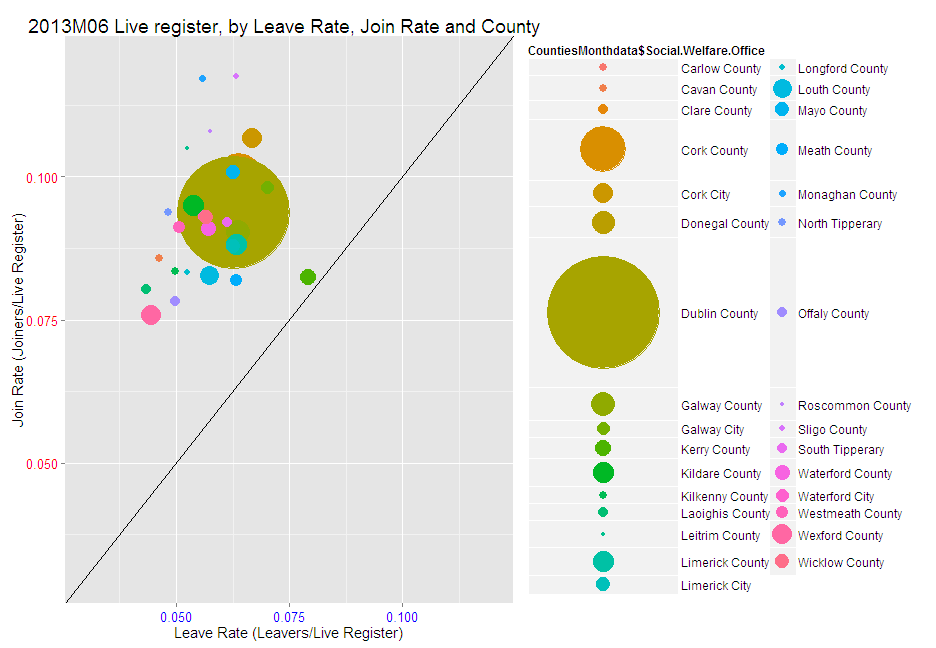 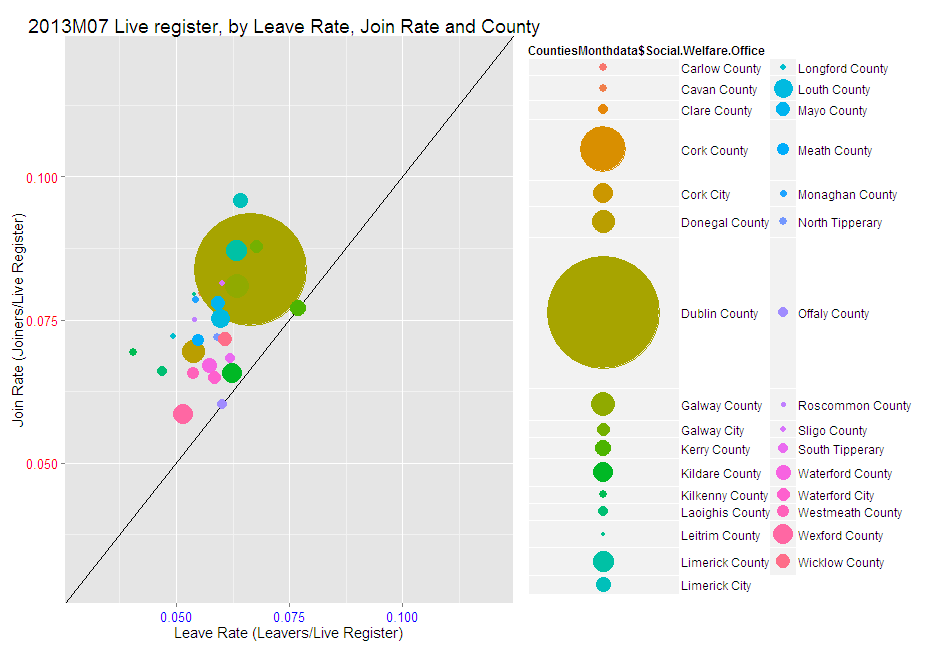 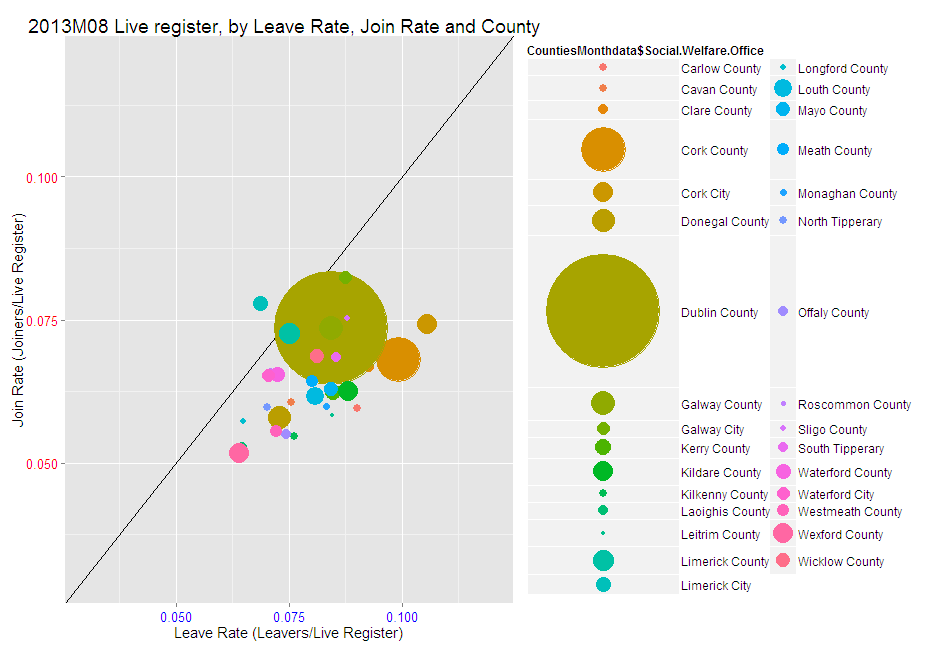 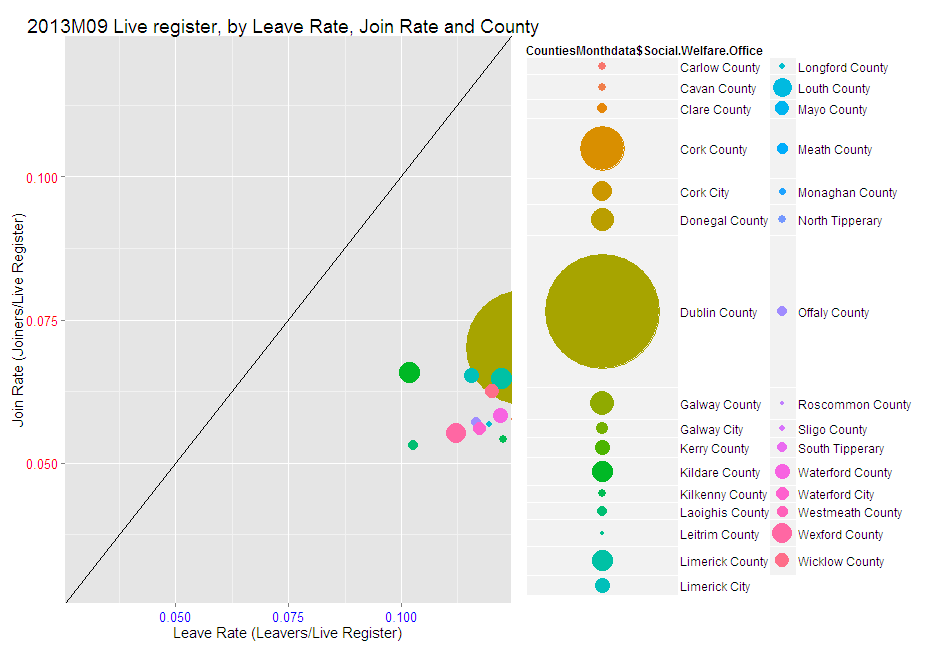 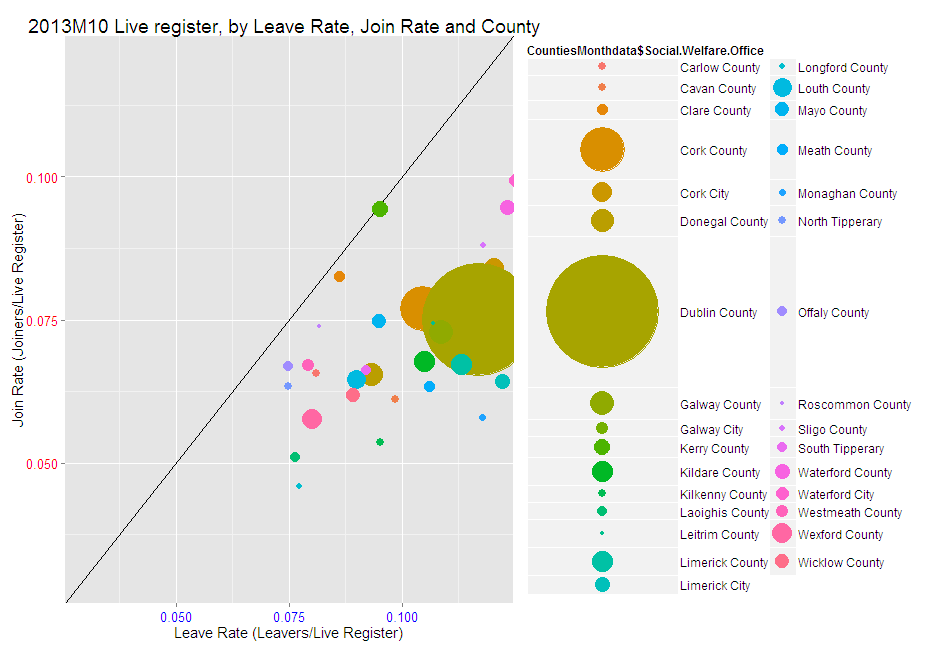 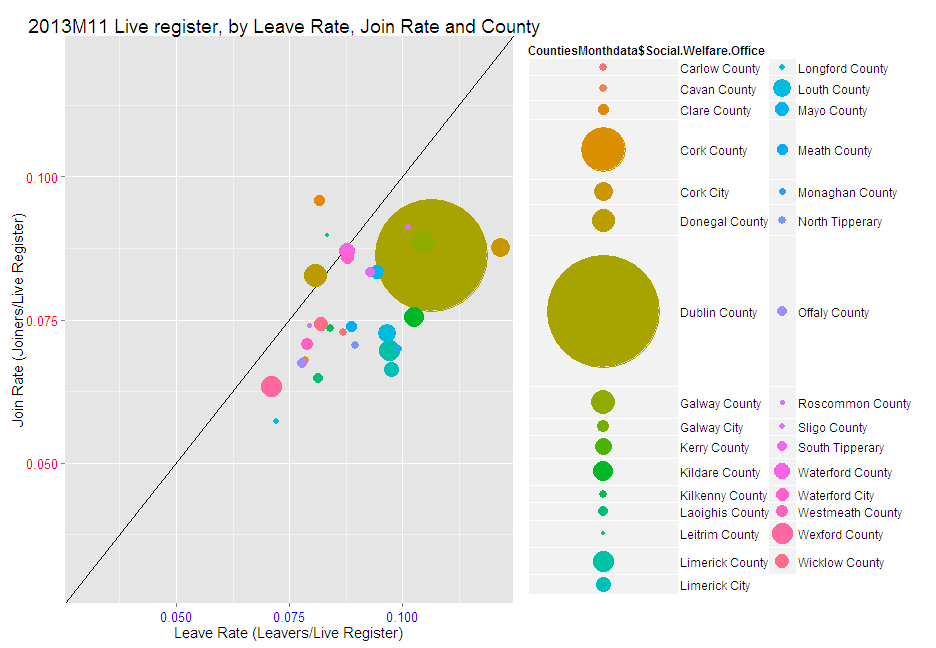 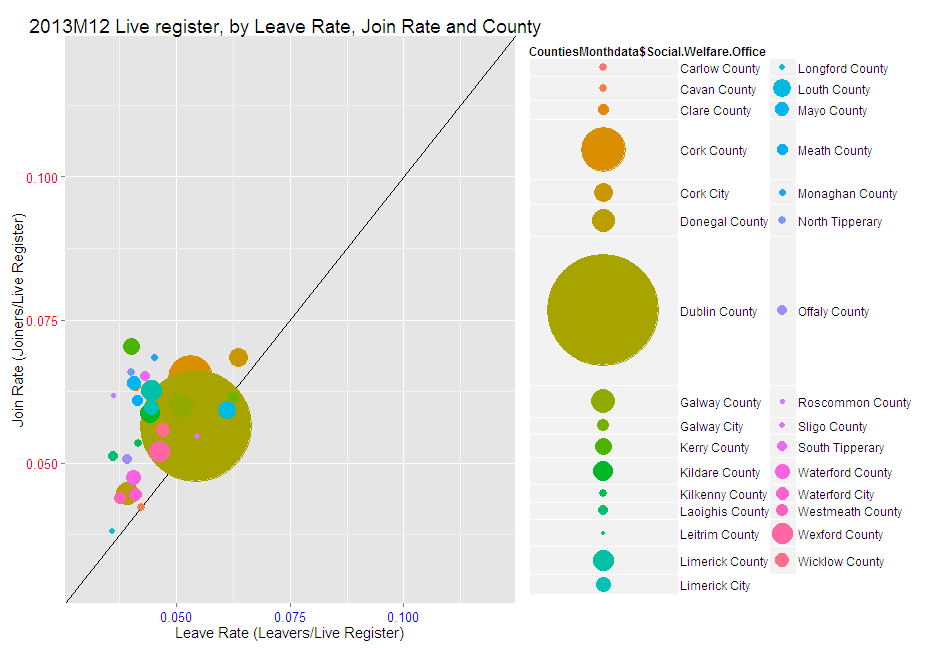 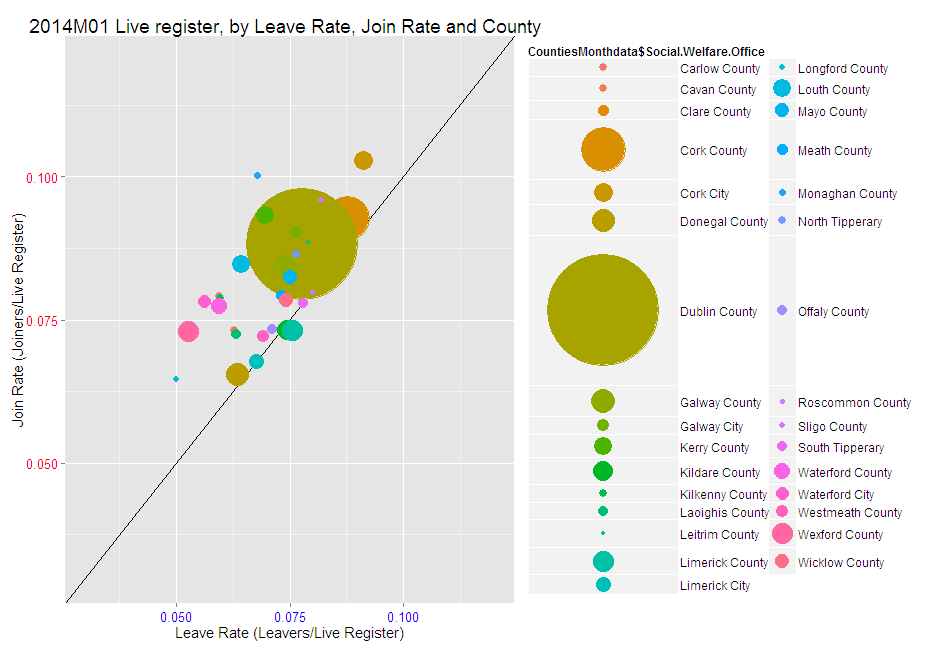 Conclusions
Wealth of data available with respect to the Live Register 
Easily accessible
Via Web Interface and other statistical Programs
County visualisation showcase with R
Could have used Local Welfare Office, Occupation, Sex, or other classification variable.
Other programing languages could have been used.
 Java Script library to read .px files 
Sas Macro also available to read .px file

R code will be made available (as is) in the seminar webpage